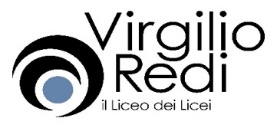 RISULTANZE LAVORI PER AMBITI DISCIPLINARI

6 settembre
Verifica e revisione progettazione esistente

7 settembre 
1. Elaborazione griglie comuni di valutazione 
2. Progettazione prove parallele 
3. Progettazione prove certificazione primo biennio
F.S. Area 2 - Prof.ssa Paola Perrone
PROVE PARALLELE
Si effettueranno per tutte le classi
Mese: FEBBRAIO (coincideranno con la prima prova del pentamestre – max 3 prove a settimana)
Durata: varierà in funzione delle diverse discipline e della tipologia prescelta
F.S. Area 2 - Prof.ssa Paola Perrone
Per Matematica, Fisica, Informatica e Scienze le prove parallele si differenzieranno per indirizzo, come di seguito riportato :
Matematica : 
      prove parallele per tutti gli indirizzi del biennio
      prove parallele  triennio Classico e Linguistico
      prove parallele  triennio Scientifico ord. e Sc. appl.

Fisica :  
      prove parallele per indirizzo Classico e Linguistico 
      prove parallele per indirizzo Scientifico ord. e Sc. appl.
F.S. Area 2 - Prof.ssa Paola Perrone
Scienze:
prove parallele per tutti gli indirizzi del biennio
prove parallele  triennio Classico e Linguistico
prove parallele  triennio Scientifico ord. e Sc. appl.
Informatica:
    prove parallele  classi Scientifico Sc. appl.
F.S. Area 2 - Prof.ssa Paola Perrone
PROVE CERTIFICAZIONE COMPETENZE 
Primo biennio
Mese:  APRILE (16-20 aprile)
Prova non necessariamente costituita da tutte le discipline, ma organizzata per ASSI
- Durata: varierà in funzione delle diverse discipline e della complessità
- Possibilmente  verterà su un’unica tematica (per es. “La tolleranza religiosa”,  partendo dalla lettura di un brano estrapolato dal romanzo di Maria Corti , “L’ora di tutti ”)
F.S. Area 2 - Prof.ssa Paola Perrone
Riunioni preliminari per la definizione delle prove
29 gennaio 2018 
Riunione per ambiti disciplinari biennio e triennio per la definizione delle PROVE PARALLELE   (1h 30 min)
- Riunione dei soli docenti delle seconde classi
   per ASSI  per definire tema e discipline  coinvolte nella  
PROVA CERTIFICAZIONE COMPETENZE I biennio (30 min)

Consigli di classe 9-13 aprile 2018 
Predisposizione prove certificazione competenze 
     (classi seconde)
F.S. Area 2 - Prof.ssa Paola Perrone